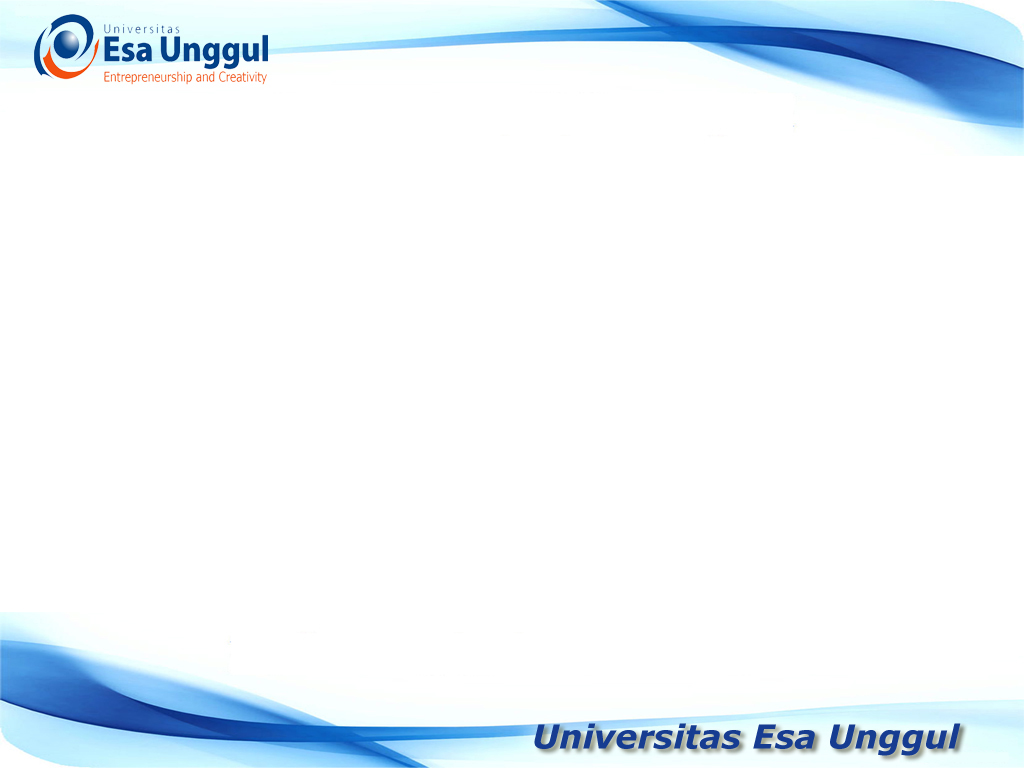 Ukuran Nilai Sentral : 
Rata-rata
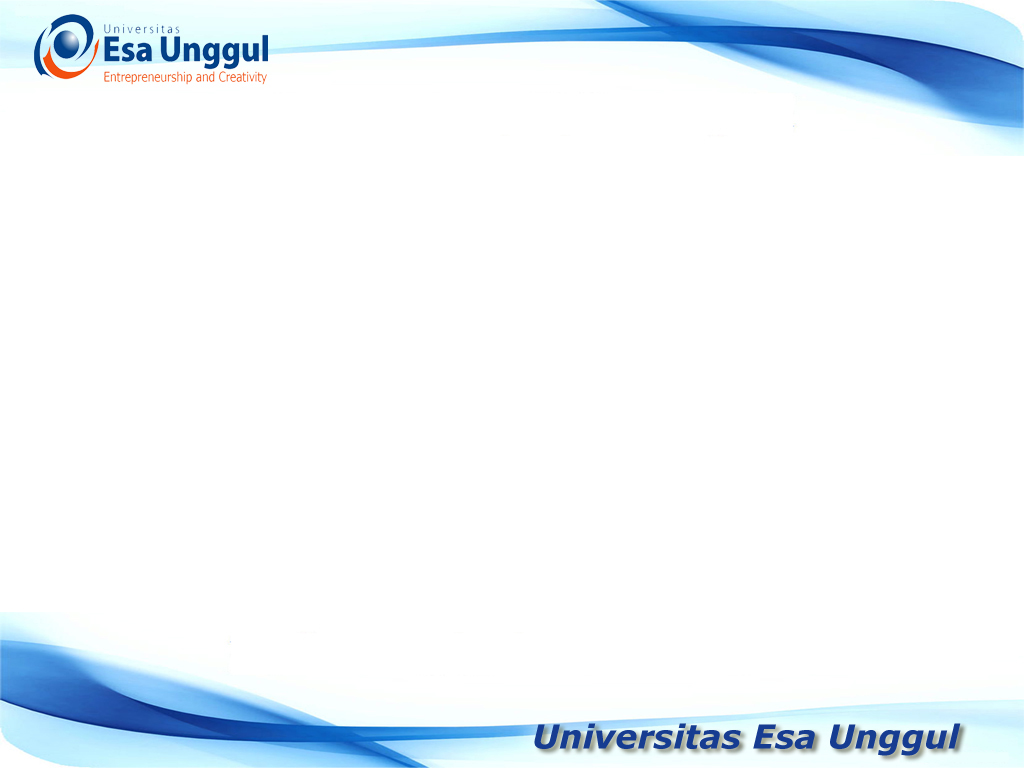 tujuan
Mahasiswa memahami apa yang dimaksud dengan nilai sentral
Mahasiswa memahami guna dari perhitungan nilai sentral
Dapat menghitung Nilai sentral dari data yang dikelompokan maupun dari data yang belum dikelompokkan.
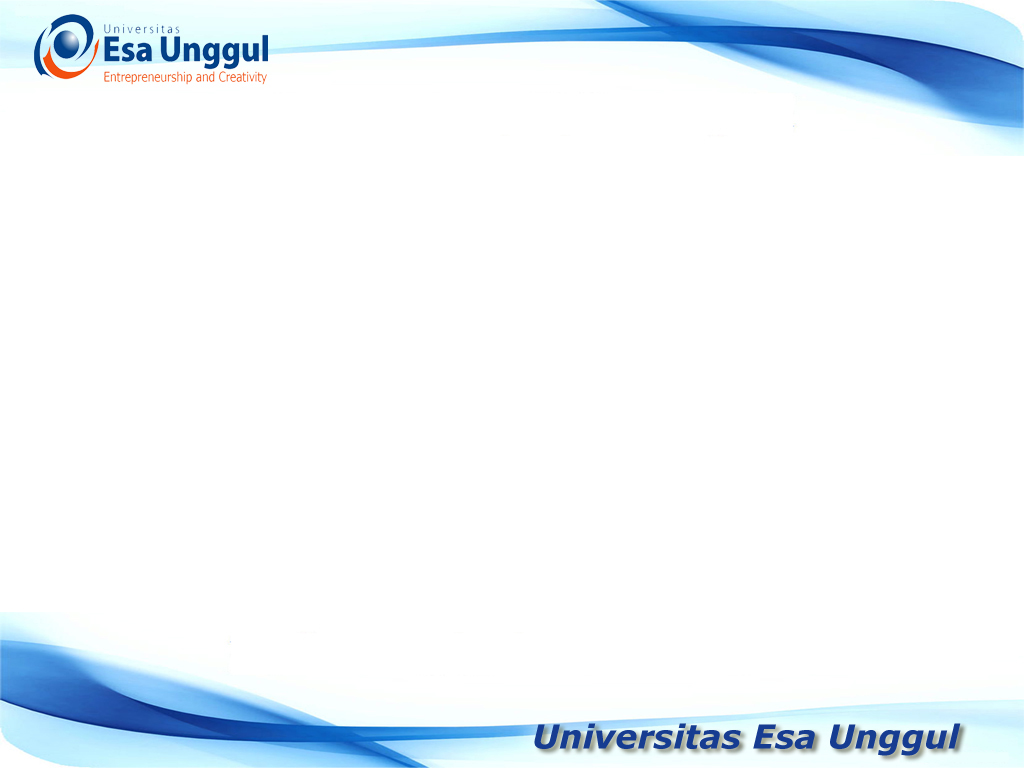 Macam-macam nilai sentral
Rata-rata
Median
Mode
Rata-rata ukur (geometric mean)
Rata-rata harmoni
Rata-rata Kuadrat
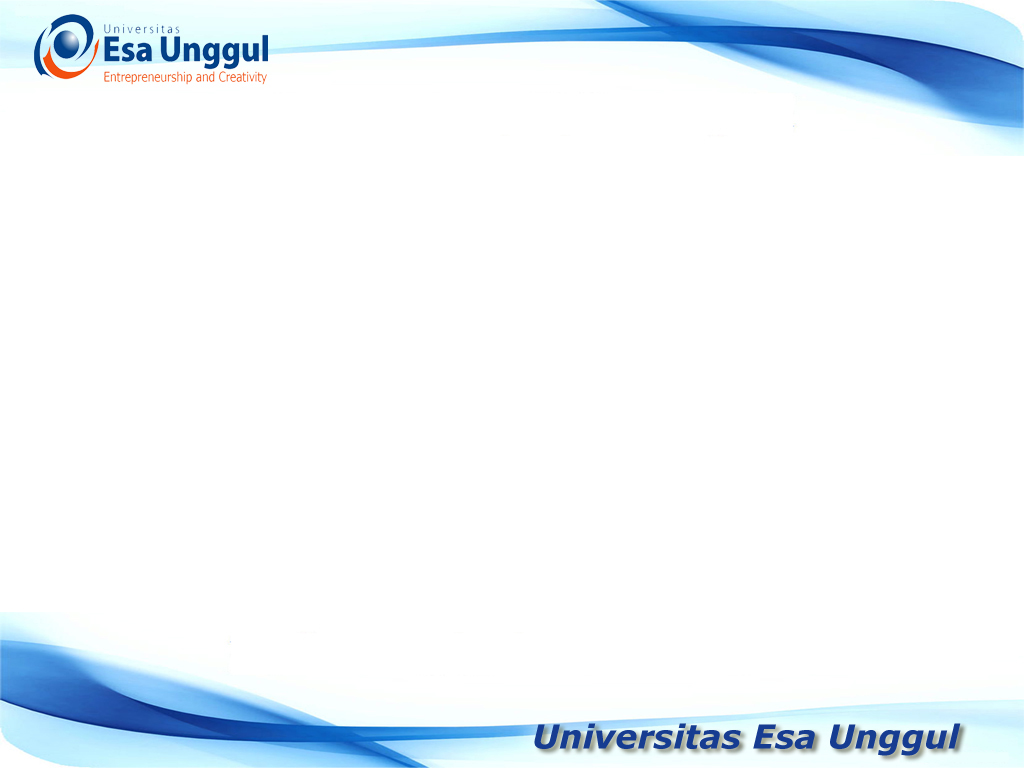 Rata-rata hitung (arithmatic mean)
Rata-rata merupakan hasil bagi dari sejumlah nilai dengan banyaknya responden atau sample. Perhitungan mean merupakan perhitungan yang sederhan, karena hanya membutuhkan jumlah nilai dan jumlah responden (n). 

Jika sebaran nilai berdistribusi normal, maka rata-rata nilai merupakan nilai tengah dari distribusi frekuensi nilai tersebut. 

Rata-rata dalam suatu rangkaian data adalah jumlah seluruh data dibagi dengan seluruh kejadian.
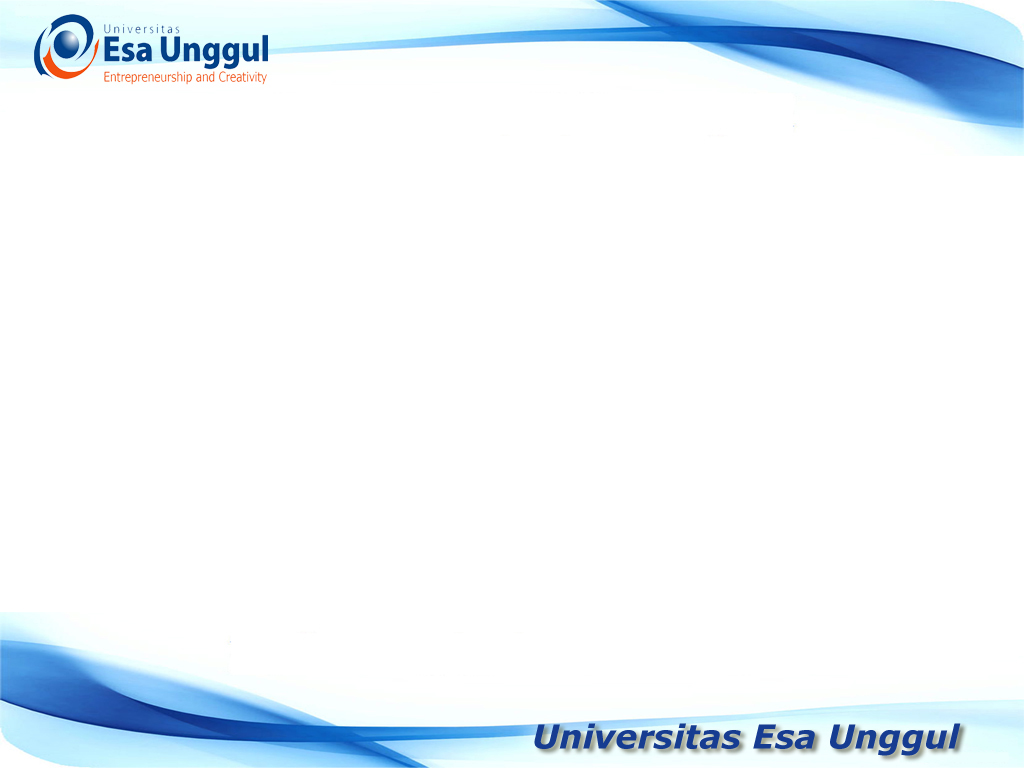 Rata-rata hitung (arithmatic mean)
Secara matematis dirumuskan sebagai berikut :
Dimana ; 



 = X bar yang merupakan notasi rata-rata
= Sigma = jumlah
X = nilai dari keseluruhan data
N = jumlah data
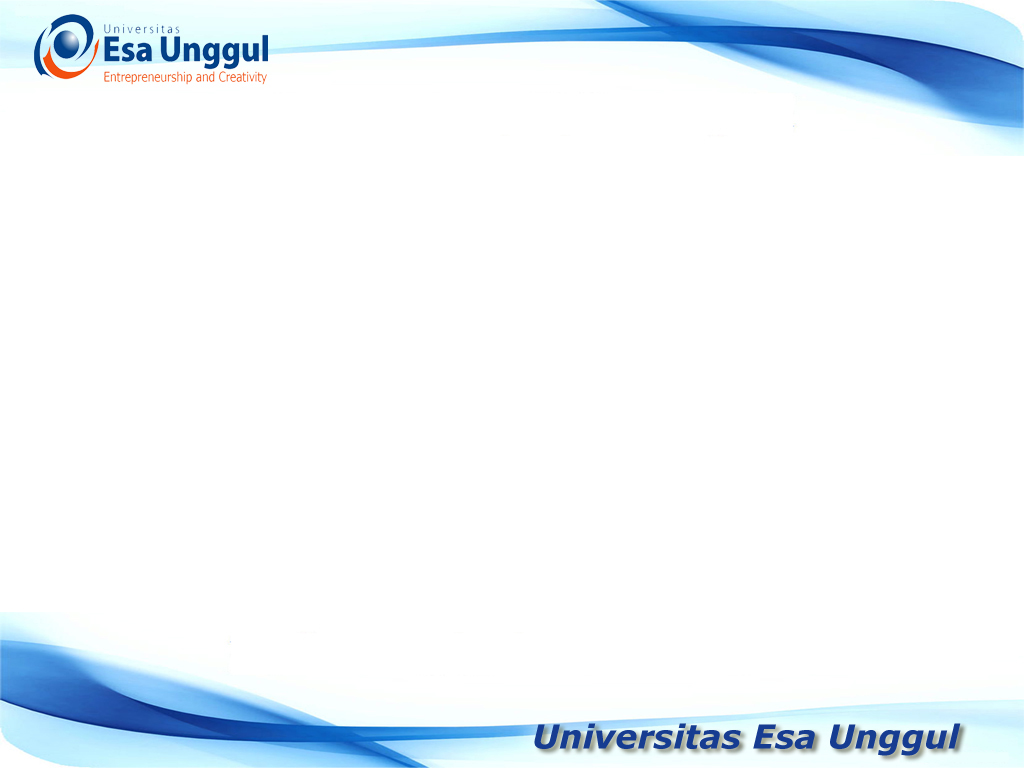 Rata-rata hitung (arithmatic mean)
Berikut ini adalah jumlah saudara kandung dari 5 mahasiswa yang dipilih secara acak, yaitu ; 2; 4; 6; 8; 10.
Maka rata-rata jumlah saudara kandung ke-5 mahasiswa tersebut adalah
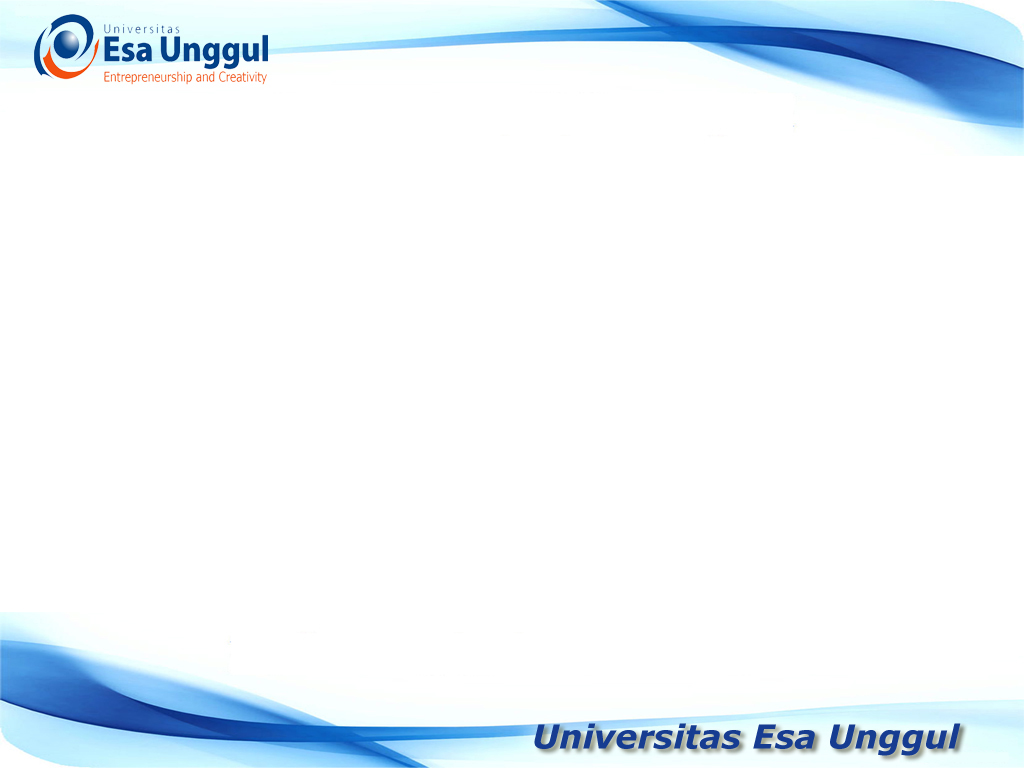 Rata-rata hitung (arithmatic mean)
Apabila data yang ada sudah dikelompokkan ke dalam distribusi frekuensi, maka cara perhitungan adalah sebagai berikut :

Cari Nilai tengah untuk setiap kelas
Kalikan nilai tengah dengan frekuensi
Hitung rata-rata dengan menggunakan rumus
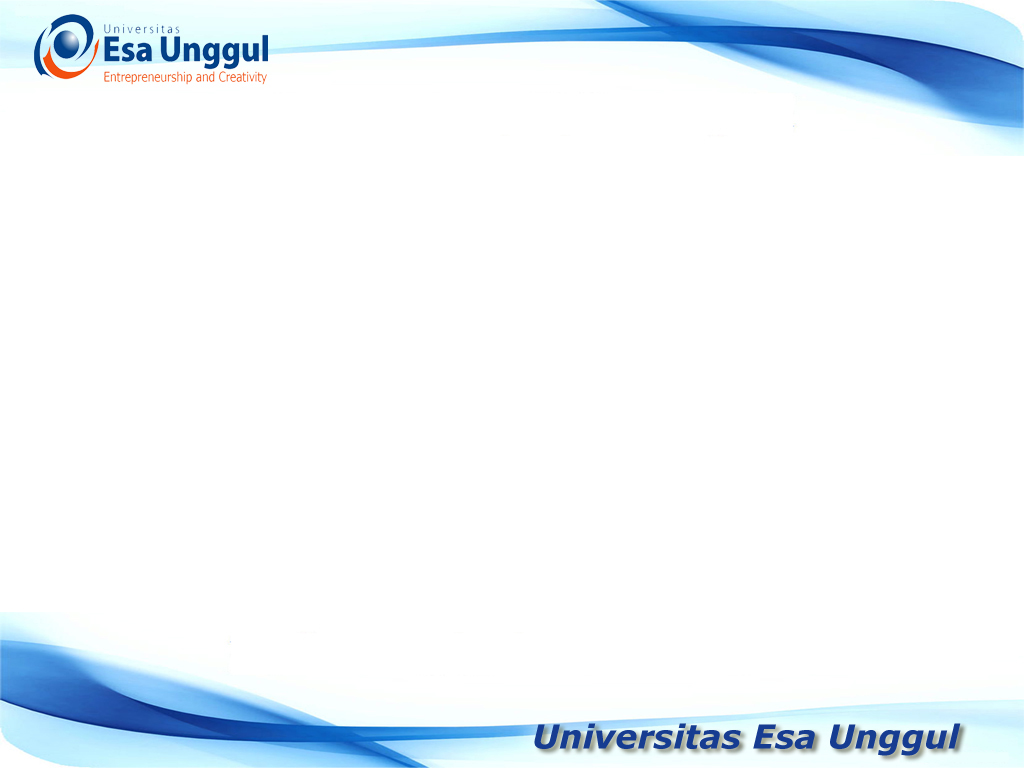 Rata-rata hitung (arithmatic mean)
Data yang dikelompokkan :
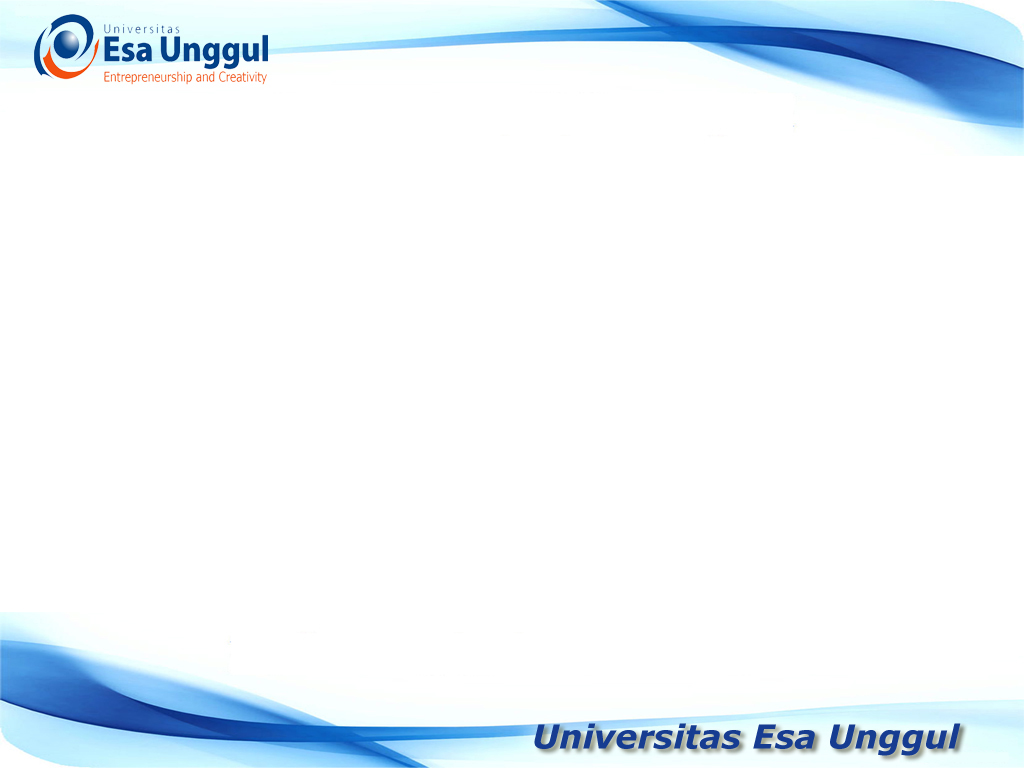 Rata-rata Ukur
Rata-rata ukur adalah akar pangkat n dari hasil perkalian datanya
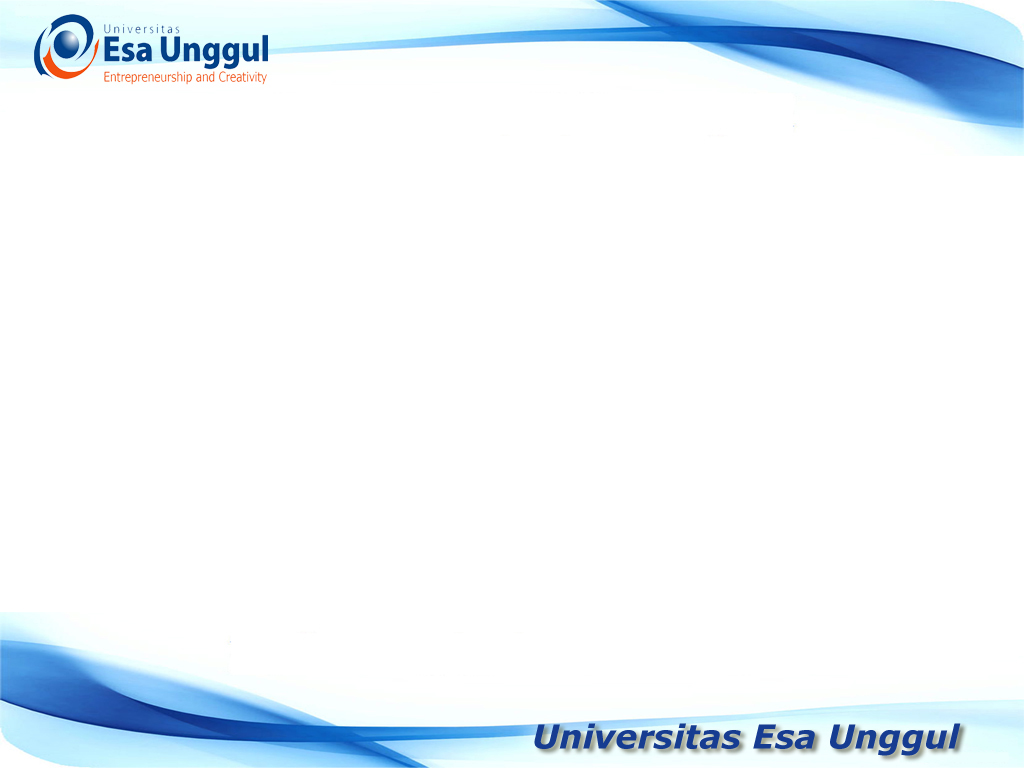 Rata-rata harmoni
Rata-rata harmoni adalah kebalikan dari rata-rata hitung
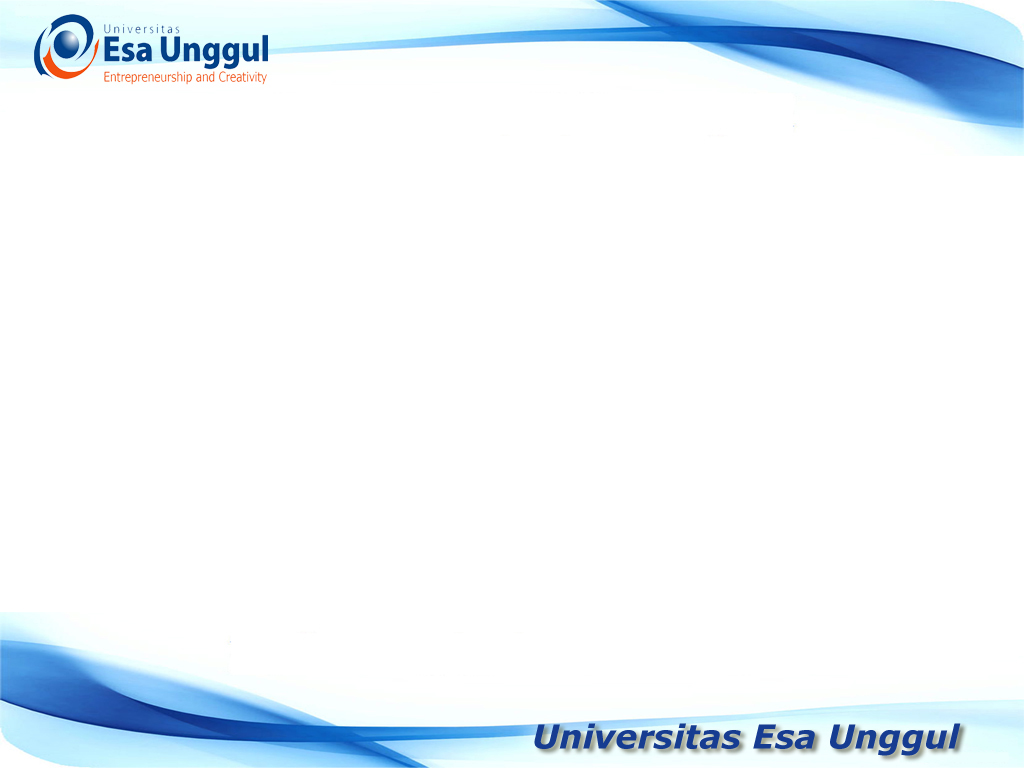 Rata-rata kuadrat
Rata-rata kuadrat adalah akar pangkat dua dari kuadrat nilai rata-ratanya